EXPLORING PGwT TEACHING PRACTICES: A QUALITATIVE STUDY
Bayaz Mamadova, Dan Zhao, Gail Forey, Monia Mtar, Gan Shermer, Philip Shields, Elena Minelli, Trevor Grimshaw & Jo Charles
EduFest
University of Bath
14th May 2024
[Speaker Notes: Gail]
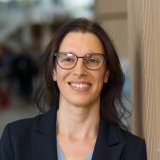 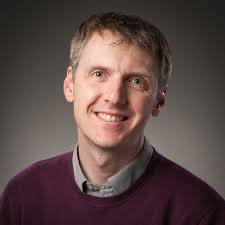 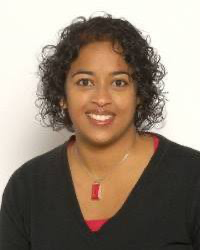 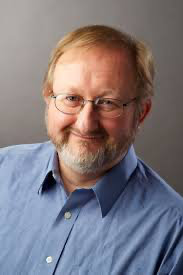 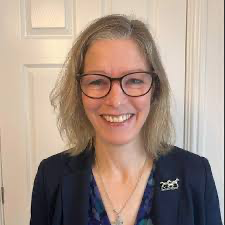 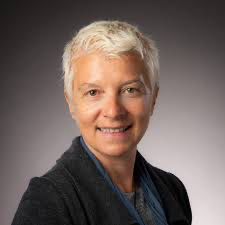 Elena Minelli
Jo Charles
Monia Mtar
Phillip Shields
Gan Shermer
Trevor Grimshaw
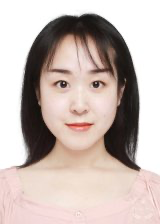 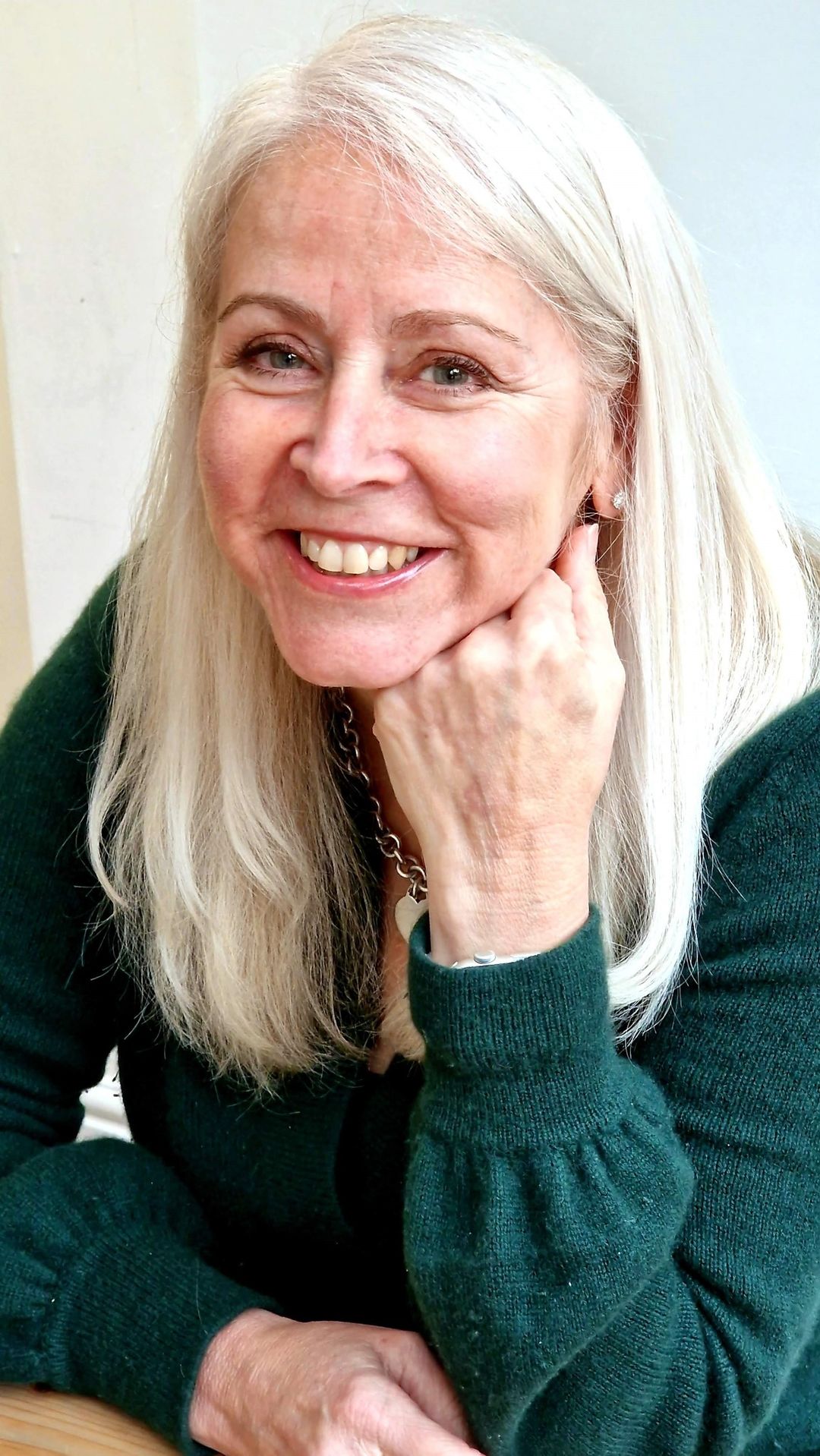 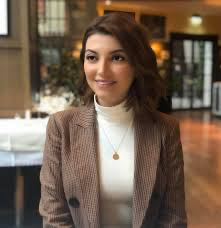 TDF Project Team
Gail Forey
Bayaz Mammadova
Dan Zhao
[Speaker Notes: Gail]
Outline
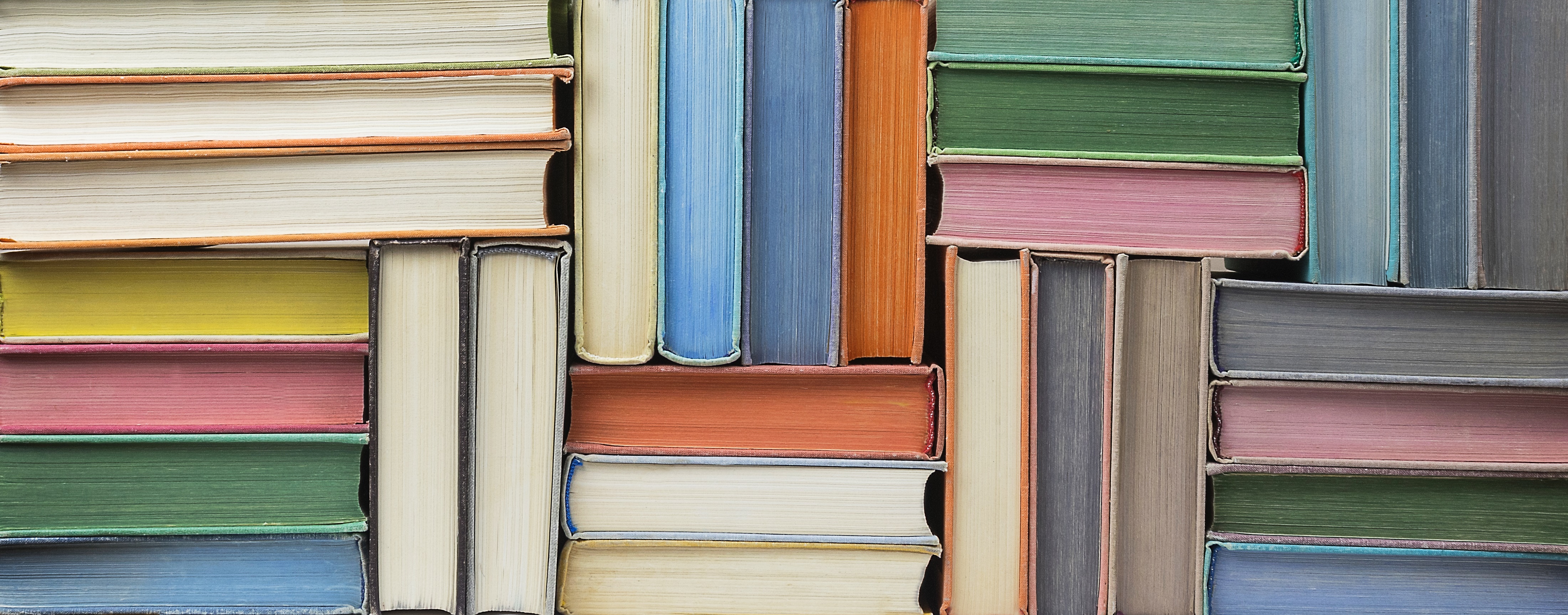 TDF Projects
Purpose of the study
Methodology
Best practices: Staff & PGwTs
Conclusion
[Speaker Notes: Gail]
TDF Projects
Seed TDF – Focusing on HSS Faculty

Seed TDF – Focusing on Postgraduates who Teach (PGwTs)

Shape TDF – Focusing on PGwTs across the University
Shape TDF – Focusing on University
[Speaker Notes: Gail]
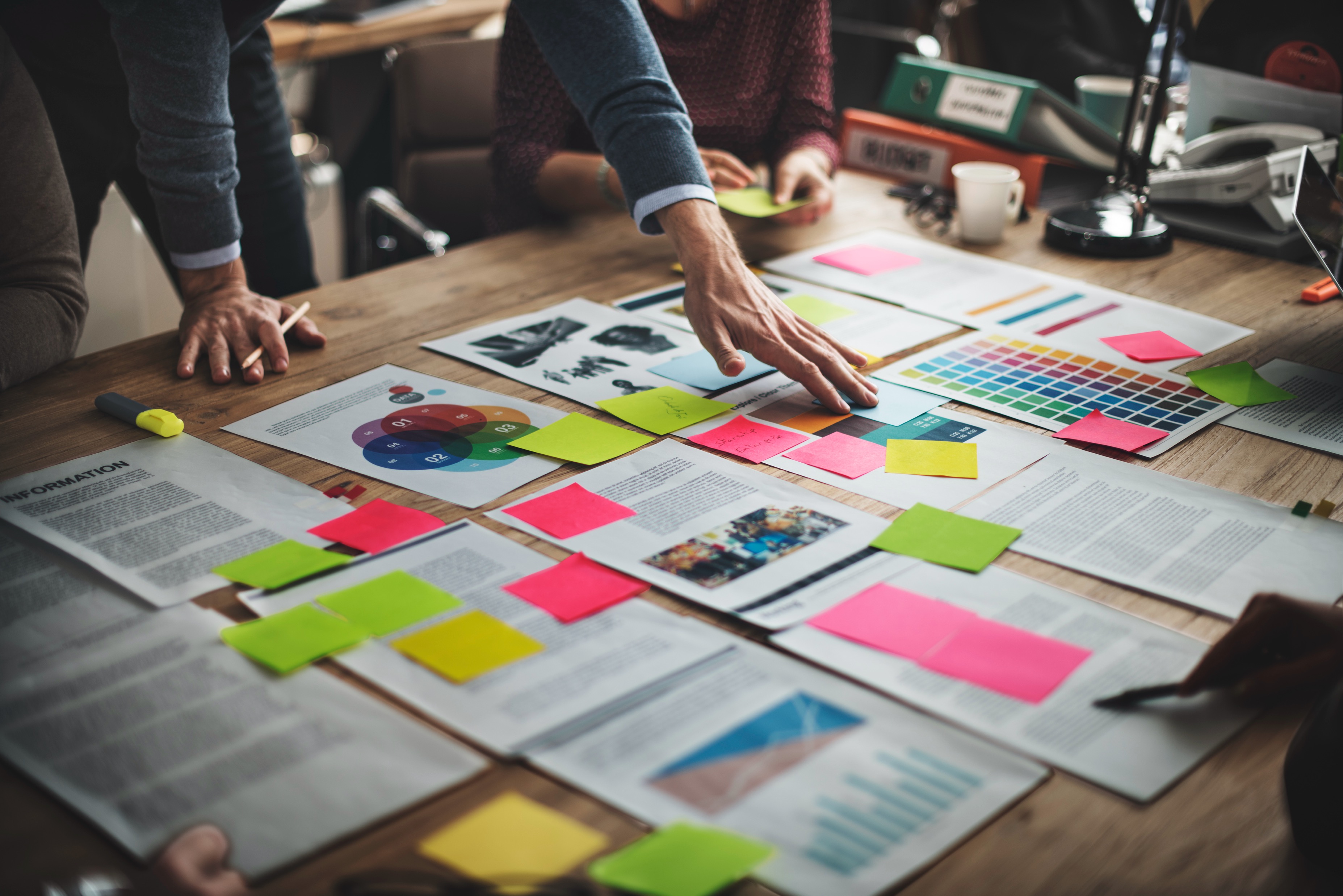 Purpose of the Study
Exploratory study aimed at understanding the experiences of PGwTs across various academic departments. 

Understand PGwTs: 
Effective teaching 
Challenges faced
Areas needing enhancement. 

To improve:
Training 
Support 
Pedagogy 
Teaching and Learning
Methodology
Methodology
[Speaker Notes: BayazThe qualitative approach, involving focus groups and follow-up interviews, was chosen for its strength in capturing the rich, descriptive narratives of Graduate Teaching Assistants (PGwTs) across disciplines. This methodology allows for an in-depth exploration of PGwTs' experiences, teaching philosophies, and the nuanced challenges they encounter. It provides a platform for PGwTs to voice their perspectives in their own words, offering a more personal and detailed understanding of their roles, which quantitative methods might not fully capture. The insights gathered are crucial for developing tailored support strategies that cater to the specific needs of PGwTs within the dynamic environment of higher education.]
Best Practices Across Departments from PGwT’s Perspective
Best Practices Across Departments
[Speaker Notes: Bayaz]
Flexibility and adaptability in teaching
PGwTs have developed various strategies to engage students effectively and have found that adapting their teaching style to students' needs is crucial​​​​​​.
"I would go around the classroom and just like individually ask the students if they had any questions." 

"I used to sometimes on purpose just mention... 'I also struggled to understand this.'... It's like, well, the teacher is also human like us."
[Speaker Notes: BayazEffective Teaching Strategies: GTAs have developed various strategies to engage students effectively. These include dedicating time to students, showing genuine interest in their understanding, and using practical examples to relate to theoretical concepts. GTAs have found that adapting their teaching style to students' needs, such as recognizing different mathematical abilities, is crucial​​​​​​.Adapting Teaching Methods to Student Needs:
GTAs tailor their teaching methods based on student needs and course requirements. This includes sharing personal research experiences to make the material relatable and using different platforms for shy students​​. The findings suggest the following best teaching practices observed in different departments: 
Ice breakers were mentioned as a way to establish rapport with students
Oxford style debates were mentioned as a way to foster discussions
Furthermore, consistent Stop/Start/Continue feedback forms are effective methods to engage students and promote active learning, as well as using digital tools like Padlet for student questions to enhancee communication and interaction in educational settings. The findings in this section suggest that establishing rapport with students fosters a positive learning environment and enhances the overall teaching experience. Further it emphasizes the importance of using ‘ice-breaker’ and informal feedback techniques to check in on how students are feeling about the course.

Use of Technology and Innovative Tools in Teaching:
The use of technology, like Google Forms and Padlet, for collecting feedback and facilitating anonymous questions, indicates an innovative approach to engaging with students and enhancing their learning experience​​.]
Peer support and resource sharing
PGwTs highly value support and feedback from more experienced peers. The sharing of teaching techniques, resources, and insights into effective practices contributes significantly to improving teaching quality.
“I felt like that was the most useful feedback that I got, really, […] because I feel like they’re going through the same experience as I am or they have just gone through it. So they've got really good practical tips that you could just adopt as they are”
[Speaker Notes: BayazThe findings emphasize that GTAs highly value support and feedback from more experienced peers, especially in departments with strong face-to-face interaction. The sharing of teaching techniques, resources, and insights into effective practices contributes significantly to improving teaching quality. This theme underscores the significance of fostering a supportive community among GTAs to enhance their teaching abilities and overall experience. 

Feedback from peers plays a crucial role in improving teaching practices for GTAs in most departments, however some departments report stronger need for better support structures, clearer communication regarding contracts and responsibilities, and the value of peer interactions

Shadowing experienced GTAs, pairing with mentors, GTA-led discussions and marking calibration workshops help align grading practices and expectations. Group chats with other GTAs foster collaboration and resource sharing.]
Rewarding Teaching Experiences and Personal development
"Because [the experiments] can be directly linked to my work... when things go slightly wrong and we need to fix things that's always useful information.”
"Getting negative feedback is not necessarily a bad thing... It's still a big challenge and instead of just complaining about it... I found a solution."
[Speaker Notes: BayazRewarding Teaching Experiences and Impact on Personal Research: GTAs find teaching rewarding, especially when they see students progress and understand concepts. This is particularly satisfying when GTAs can teach concepts they are confident in and see the direct impact on students' understanding. Some GTAs also find that their teaching experience directly benefits their own research work, particularly when the teaching content aligns with their research area​​

Personal Development:
Challenges and Personal Development: GTAs face various challenges, including managing large groups, adapting to different student needs, and dealing with negative feedback. Overcoming these challenges contributes to their personal growth and development as educators. GTAs learn to be adaptable, develop their teaching methods, and learn from both positive and negative experiences​​​​. Working as a GTA contributes to increased self-awareness in teaching practices and improved adaptability to different teaching scenarios​​.]
Best Practices Across Departments from Academic staff Perspective
Best Practices Across Departments
[Speaker Notes: Dan
Marking for First Year Undergraduates

PGwTs in multiple departments primarily lead seminars and undertake the task of marking assignments for first-year undergraduates. This arrangement is due to the fact that the performance of first-year undergraduates does not affect their final transcripts. As a result, this approach reduces stress for PGwTs and provides them with valuable opportunities to enhance their marking skills, particularly advantageous for those with aspirations of pursuing academia post-graduation.

e.g. 
Participant HOD 2: 
They are mainly responsible for first year undergraduate seminars and the marking, again, part of the reason for that is first year marks don’t count, so it gives the PGwTs little bit more, for safety net and it’s less stressful. 

Marking with a clear criterion
Several participants emphasize the importance of providing PGwTs with a clear marking criterion to ensure accuracy and consistency in evaluations. It is worthy to note that some lecturers assume PGwTs possess the necessary knowledge to mark coursework effectively, but in reality, many PGwTs lack clarity in this aspect.
e.g. 
Participant DOL&T 1: 
Yeah, I think I would like our PhD students to develop more skills in this respect because again, we might take for granted that the PhD student knows how to mark a piece of coursework. And even if we give them a marking criterion. Probably that's not very clear. Um, so it would be good if again lecturers. Would provide more guidelines to their PhD students on how to Mark and provide feedback to students. So sometimes we had inconsistency in marking across different teaching assistants because of this and students querying why? Why my feedback is so different than my friend’s feedback. So, to try to homogenise a bit the quality of marking.  
Regular Meetings
Several departments have implemented a practice of organizing informal meetings or discussions with PGwTs on a regular basis, which proves to be highly advantageous. It is worthy to note that the effectiveness of informal gatherings in promoting open dialogue and facilitating the exchange of valuable insights among participants.
e.g.
• Participant SL 1: 
In the Department of Education, they told me about the good practice that happened in psychology that they had coffee mornings, and those informal chats were really, really helpful. Observations of PGwTs’ Teaching Activities

Several participants highlight the effectiveness of the observation approach in enabling PGwTs to identify areas for improvement. Additionally, it provides unit convenors and PGwT coordinators with valuable insights into the instructional strategies employed by PGwTs during student sessions. This reciprocal exchange of information is viewed as a mutually beneficial strategy that fosters the professional development of PGwTs and enhances understanding of teaching practices.

e.g.
Participant SL 3: 
And then we do like a 45 minute debrief afterwards as well. So basically, you sort of go through the feedback and you say, well, this was good, that was good. This that's a, this is how you might have dealt with that, something like that. So, you can give them, you know, feedback on what you've done and also, they can answer questions as well.]
Good Practice: Marking Responsibilities
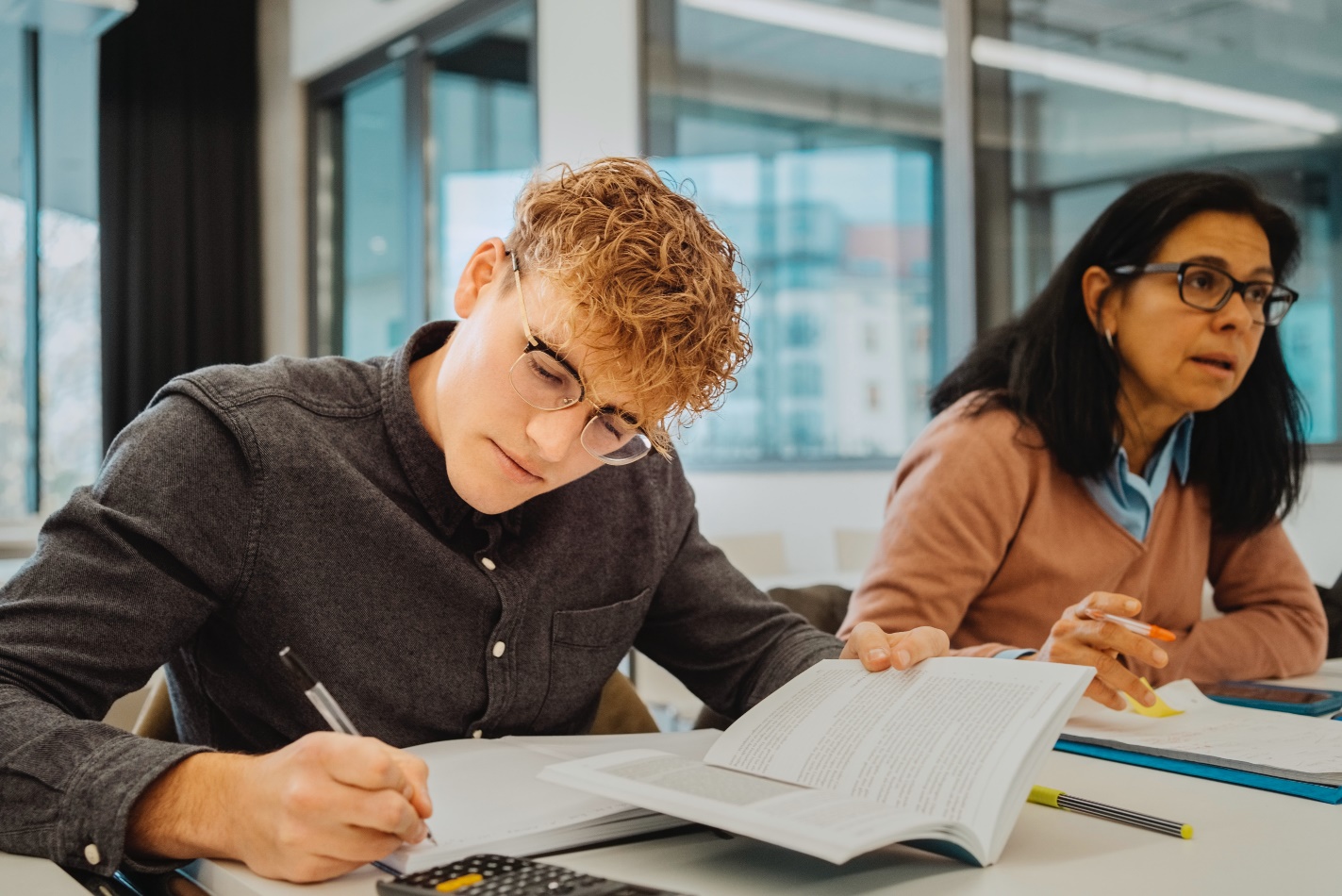 PGwTs in departments primarily 
lead seminar
mark first-year UG assignments 

Marking Y1:
Reduces stress for PGwT (doesn’t affect S’s final award) 
Gaining marking experience for future work in HE

Marking Criteria
Importance of clear marking criteria 
Ensure accuracy and consistency
Can’t assume PGwTs possess the necessary knowledge about marking 
Many lack clarity & experience
[Speaker Notes: Dan]
Marking with clear criteria
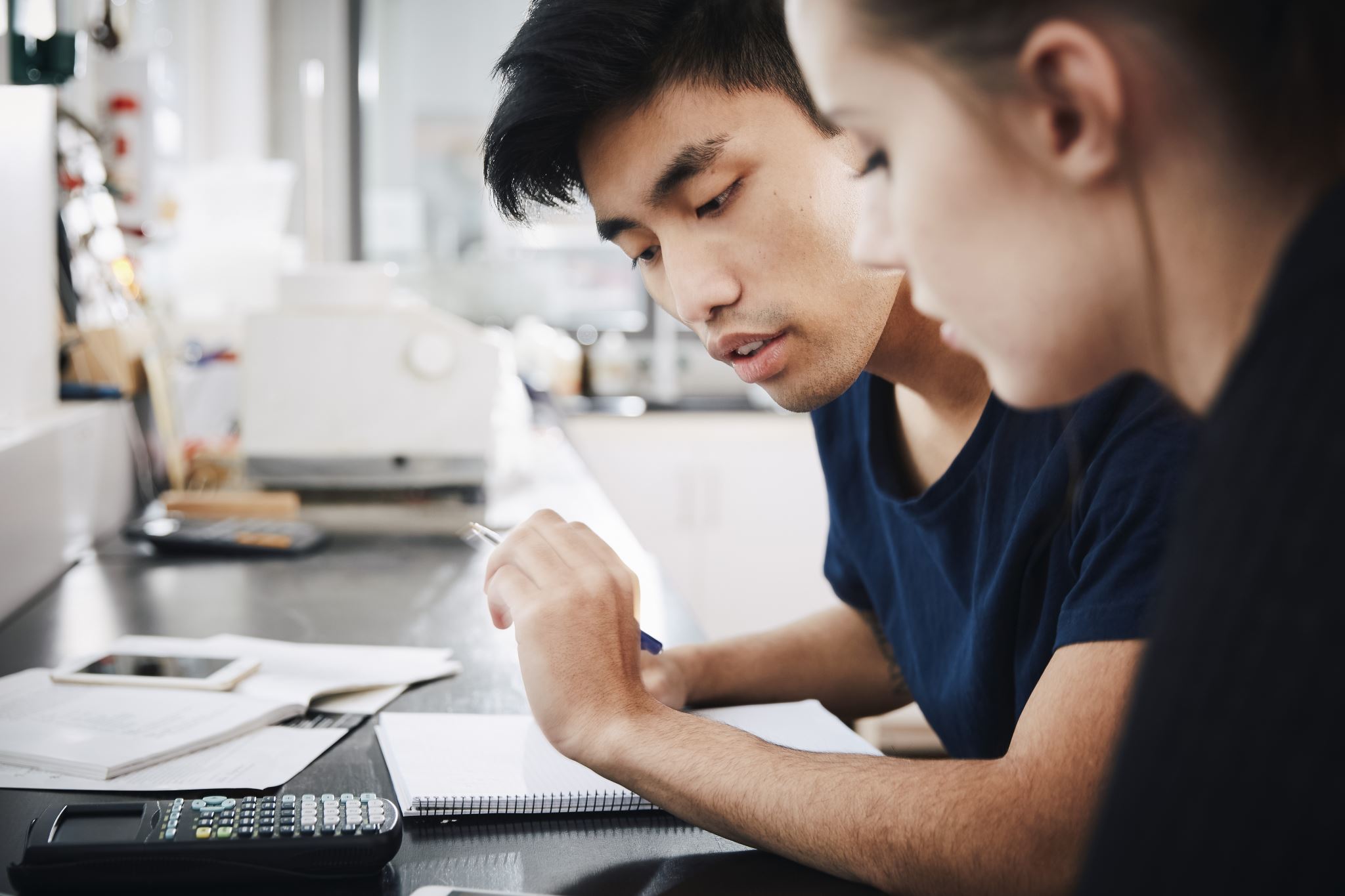 We might take for granted that the PhD student knows how to mark a piece of coursework. And even if we give them a marking criterion. Probably that's not very clear. Um, so it would be good if lecturers provide more guidelines to their PhD students on how to Mark and provide feedback to students. So sometimes we had inconsistency in marking across different teaching assistants because of this and students querying why? Why my feedback is so different than my friend’s feedback. So, to try to homogenise a bit the quality of marking.  (Academic 1)
[Speaker Notes: Dan]
Best Practices Across Departments from Academic staff Perspective
Best Practices Across Departments
[Speaker Notes: Dan
Marking for First Year Undergraduates

PGwTs in multiple departments primarily lead seminars and undertake the task of marking assignments for first-year undergraduates. This arrangement is due to the fact that the performance of first-year undergraduates does not affect their final transcripts. As a result, this approach reduces stress for PGwTs and provides them with valuable opportunities to enhance their marking skills, particularly advantageous for those with aspirations of pursuing academia post-graduation.

e.g. 
Participant HOD 2: 
They are mainly responsible for first year undergraduate seminars and the marking, again, part of the reason for that is first year marks don’t count, so it gives the PGwTs little bit more, for safety net and it’s less stressful. 

Marking with a clear criterion
Several participants emphasize the importance of providing PGwTs with a clear marking criterion to ensure accuracy and consistency in evaluations. It is worthy to note that some lecturers assume PGwTs possess the necessary knowledge to mark coursework effectively, but in reality, many PGwTs lack clarity in this aspect.
e.g. 
Participant DOL&T 1: 
Yeah, I think I would like our PhD students to develop more skills in this respect because again, we might take for granted that the PhD student knows how to mark a piece of coursework. And even if we give them a marking criterion. Probably that's not very clear. Um, so it would be good if again lecturers. Would provide more guidelines to their PhD students on how to Mark and provide feedback to students. So sometimes we had inconsistency in marking across different teaching assistants because of this and students querying why? Why my feedback is so different than my friend’s feedback. So, to try to homogenise a bit the quality of marking.  
Regular Meetings
Several departments have implemented a practice of organizing informal meetings or discussions with PGwTs on a regular basis, which proves to be highly advantageous. It is worthy to note that the effectiveness of informal gatherings in promoting open dialogue and facilitating the exchange of valuable insights among participants.
e.g.
• Participant SL 1: 
In the Department of Education, they told me about the good practice that happened in psychology that they had coffee mornings, and those informal chats were really, really helpful. Observations of PGwTs’ Teaching Activities

Several participants highlight the effectiveness of the observation approach in enabling PGwTs to identify areas for improvement. Additionally, it provides unit convenors and PGwT coordinators with valuable insights into the instructional strategies employed by PGwTs during student sessions. This reciprocal exchange of information is viewed as a mutually beneficial strategy that fosters the professional development of PGwTs and enhances understanding of teaching practices.

e.g.
Participant SL 3: 
And then we do like a 45 minute debrief afterwards as well. So basically, you sort of go through the feedback and you say, well, this was good, that was good. This that's a, this is how you might have dealt with that, something like that. So, you can give them, you know, feedback on what you've done and also, they can answer questions as well.]
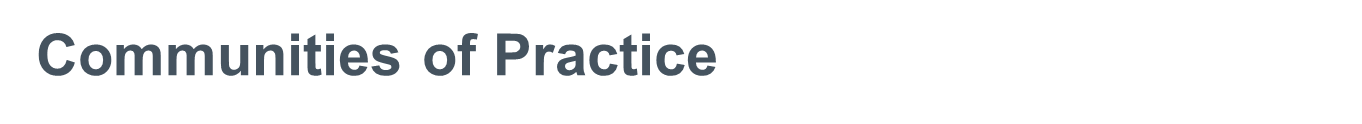 Every month we have a catch-up session where we discuss what's going right, what's going wrong, tips, questions, things like that. And then throughout the year, we are run certain workshops on particular issues. So, for example, I've had workshops on how to deal with difficult topics. So, what if someone says something sexist or something racist or what you have to teach something that is (Academic 2)
Regular informal meetings 
Promoting open dialogue
Facilitating the exchange of valuable insights
Communities of Practice
[Speaker Notes: Dan]
Observations - PGwT’s
And then we do like a 45 minute debrief afterwards as well. So basically, you sort of go through the feedback and you say, well, this was good, that was good. This that's a, this is how you might have dealt with that, something like that. So, you can give them, you know, feedback on what you've done and also, they can answer questions as well.  (Academic 3)
Observations:
Enable PGwTs to identify areas for improvement 
Provides unit convenors and PGwTs coordinators valuable insights into PGwT’s instructional strategies
Exchange of information - beneficial to the mutual understandings of pedagogy
[Speaker Notes: Dan]
Tailored Training Courses for PGwTs
One department offers 10-11 week PGwT tailored training courses 
Valued by staff and PGwTs
Equips PGwTs with essential skills, e.g. marking, delivering seminars, handling challenging situations, etc.
We have the accredited course that we do in the first semester. That’s quite helpful, there is a series of lectures that we give, around nine or ten. And they are about lots of different aspects of teaching and marking, and guidance on how they get support as well.  (Academic 3)
[Speaker Notes: Dan]
Supporting AFHEA Applications
One Dept set up a support for PGwTs to apply for AFHEA
Organised  workshops, 
Q&A sessions  
Peer reviews for PGWTs AFHEA applicaitons

But many PGwTs don't know about the AFHEA
1 Department12 AFHEA  
Awarded since Jan 2021
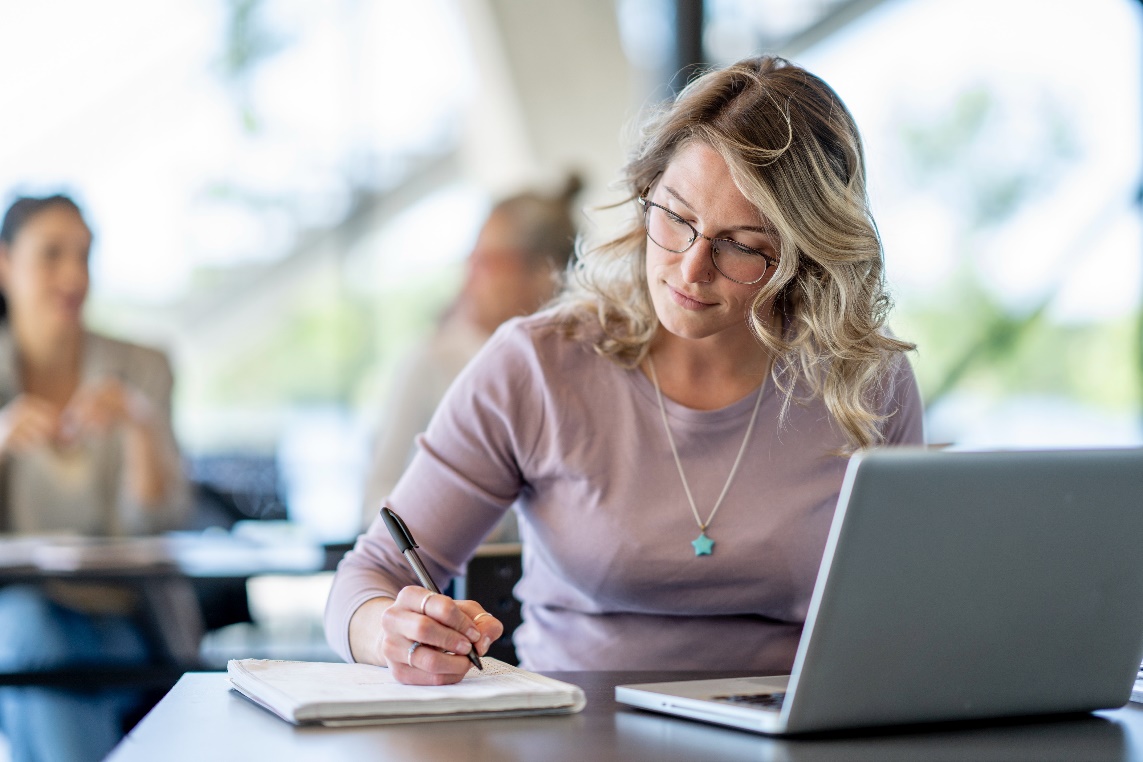 Top Tips from one PGWT
[Speaker Notes: Bayaz]
Identified areas for improvement
Identified Areas for Improvement
[Speaker Notes: Bayaz

The Need for Better Structured Support and Training:
There is a recurring mention of the need for more structured support and training for GTAs. This includes a desire for clearer guidance on teaching strategies, lesson structuring, and content delivery​​. In some departments there is a need for specialized training on effective methods for handling challenging students, conflict resolution, and managing sensitive issues that may arise during teaching sessions. Equipping GTAs with these skills can enhance classroom dynamics and create a more inclusive learning environment.
Streamline contract procedures, ensuring clarity in employment terms and conditions. Simplify the process of logging working hours, whether through fractional or zero-hour contracts, to avoid administrative burdens on GTAs.



Enhanced Communication and Guidelines for Responsibilities:
The feedback process appears to be mostly informal, with GTAs valuing spontaneous and direct feedback from students and peers. Formal evaluation mechanisms are less frequently mentioned, indicating potential areas for improvement in GTA support systems​​​​. Organize routine meetings between GTAs and department heads, allowing open discussions about challenges, improvements, and overall experiences could be beneficial. These discussions can foster a collaborative atmosphere and create a platform for voicing concerns.
Establishing clear and consistent communication channels between unit convenors and GTAs has been mentioned across departments. A need for developing detailed guidelines for marking criteria, expectations for grading, and responsibilities within each unit have also been mentioned. This would help avoid confusion, ensure uniformity in grading, and reduce complaints about final grades.Implement a formalized system for observing GTA sessions by experienced educators or unit convenors. Provide constructive feedback and guidance based on these observations to enhance teaching techniques, address challenges, and foster continuous improvement.
Accessible and Well-Organized Resources:
Developing a centralized online repository of teaching resources, including sample lesson plans, assessment templates, and technological tools would ensure that GTAs have easy access to these resources, saving them time and effort in curriculum preparation. Develop standardized marking schemes, especially for complex tasks like lab sessions or essays. Provide GTAs with clear rubrics and exemplars to ensure consistent and fair grading. Centralize resources and materials for teaching to assist GTAs in delivering high-quality sessions.]
Initial Conclusion
Conclusion
[Speaker Notes: Bayaz
1. Promote Autonomy: Encourage innovation and personalization in teaching.
Ensure Structured Support: Maintain consistency and clarify expectations.

In our exploration, the balance between autonomy in teaching and structured support emerged as pivotal for PGwT success. Autonomy fosters innovation and personalization in teaching, while structure ensures consistency and clarity in expectations.
Effective communication stands as the cornerstone for supporting PGwTs, with a clear need for more robust channels. 
This study serves as a call to action for academic departments to implement the best practices seen across various departments, enhancing the learning and teaching experience through informed, evidence-based strategies. 
Findings should be treated with caution as this is an exploratory study and a larger scale SHAPE TDF is currently being conducted building on this seed project]
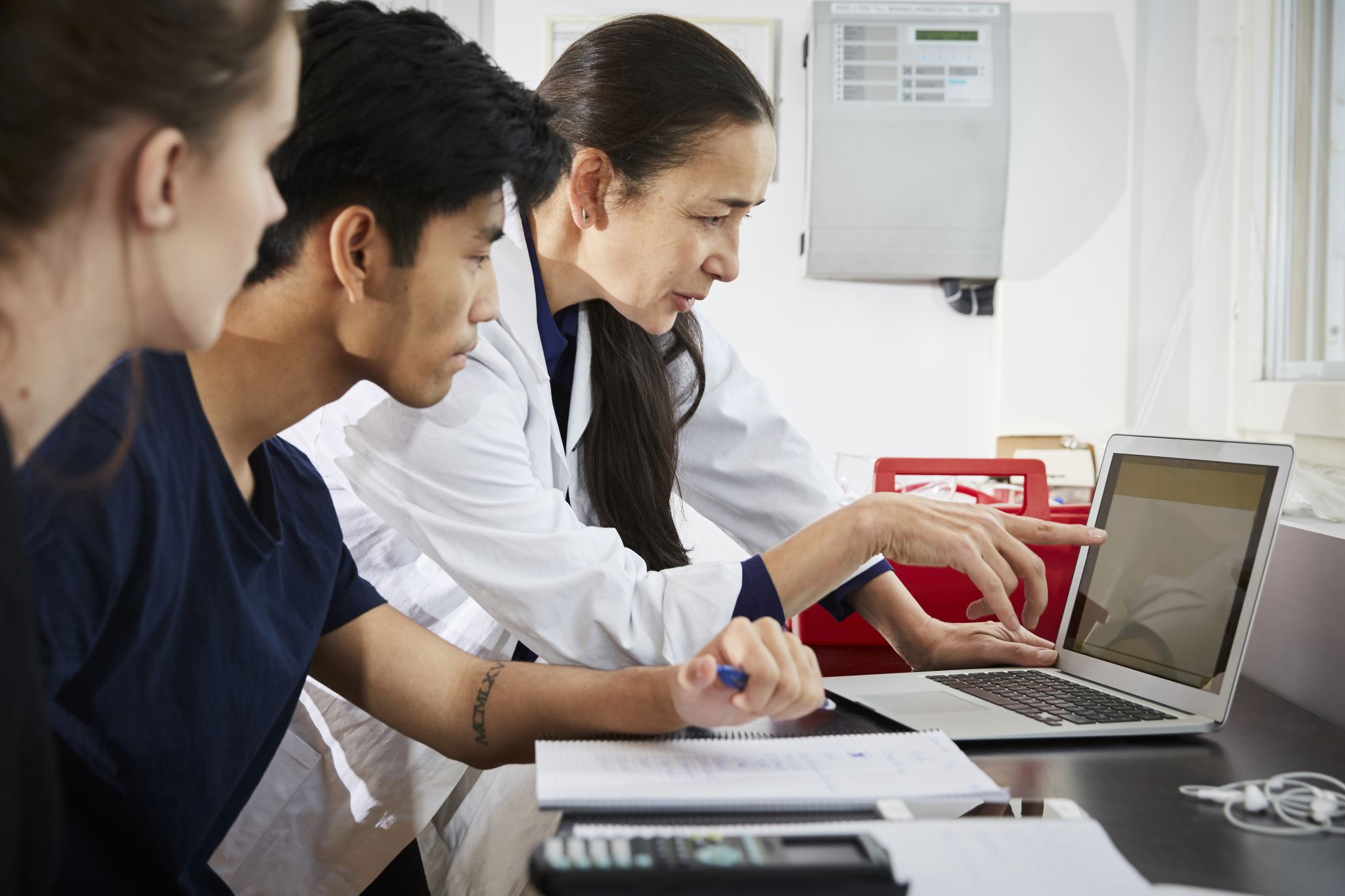 Next Steps…
PGwT Shape TDF - ongoing Study: 
PGwT survey – 120+ responses
Staff survey – currently underway (please respond!)
Interviews & data collection with colleagues across campus
More data insights and recommendations to follow…
[Speaker Notes: Bayaz]
Thank you!Any questions?
[Speaker Notes: Bayaz, Dan & Gail]